ATLAS Masterclass-in-a-box
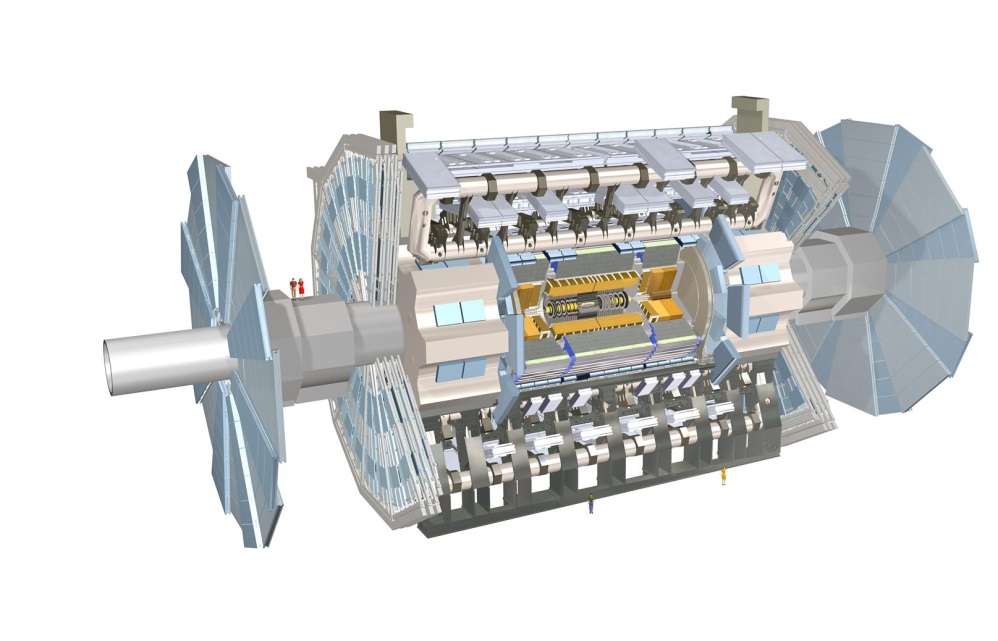 Data File 5 (Events 161-200)
MC Event #161
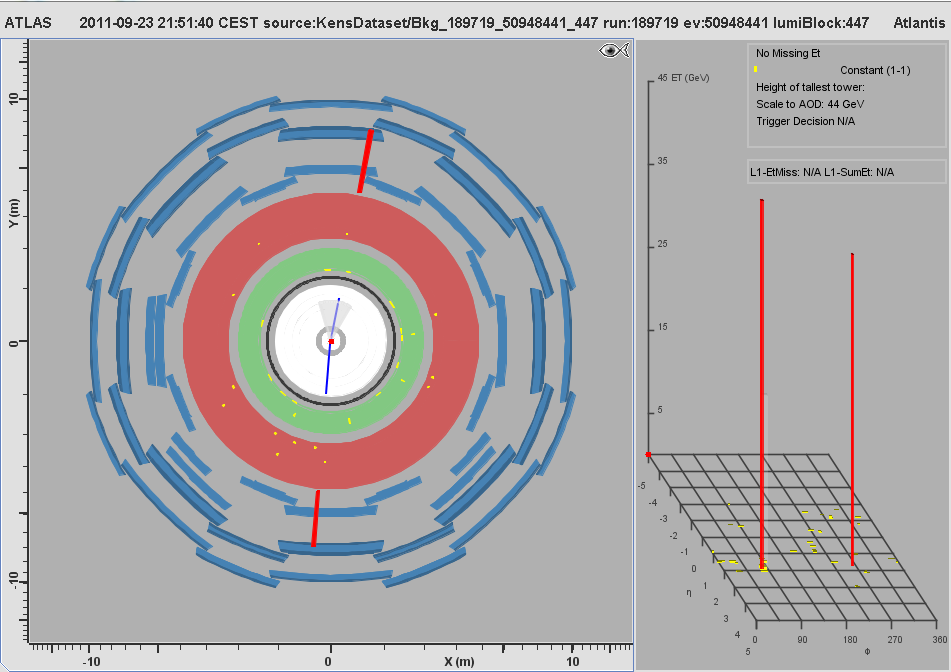 MC Event #162
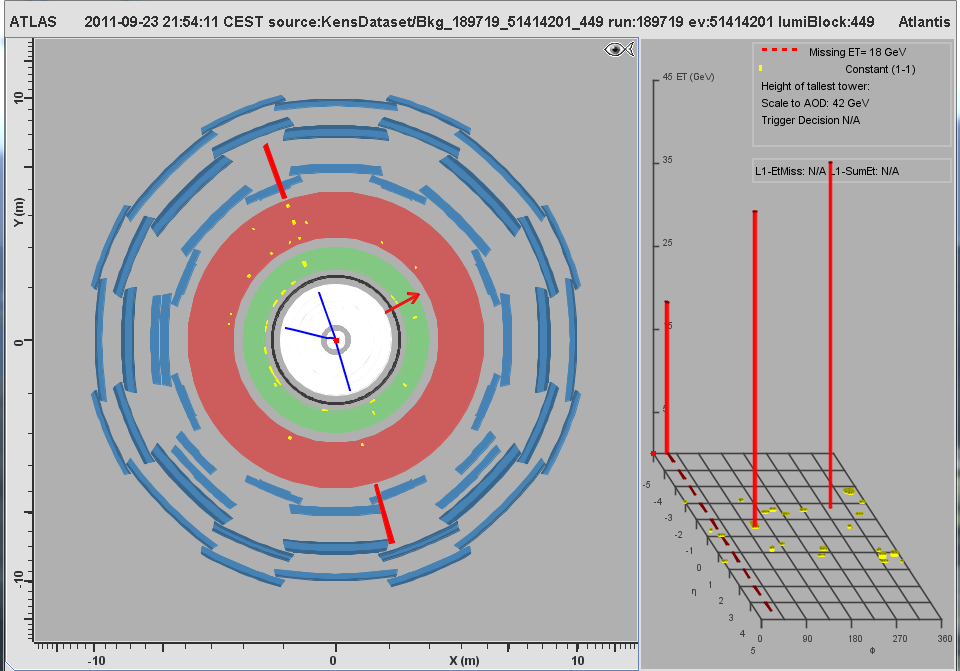 MC Event #163
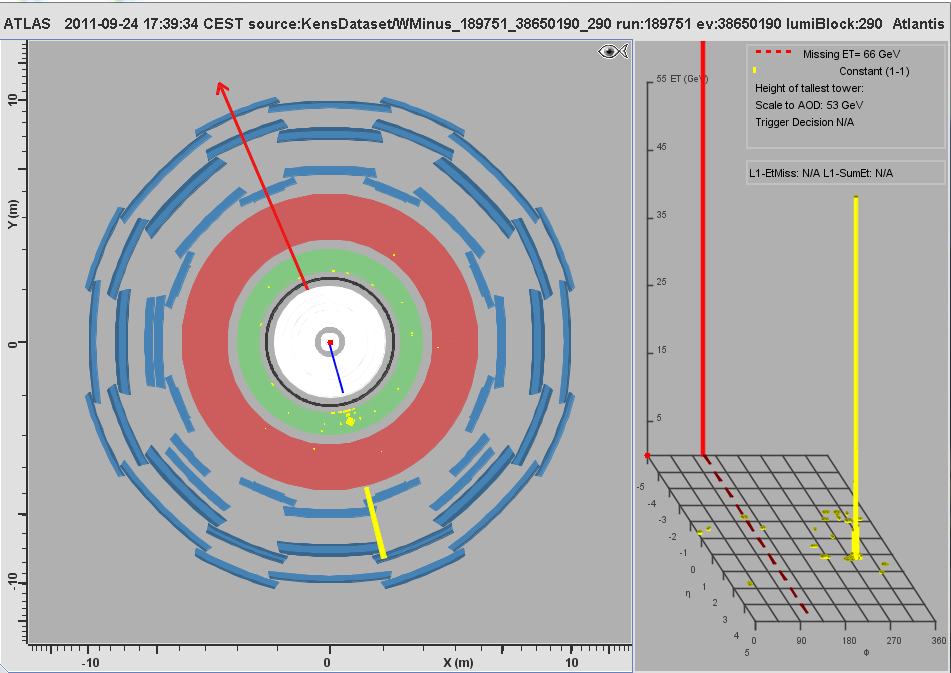 MC Event #164
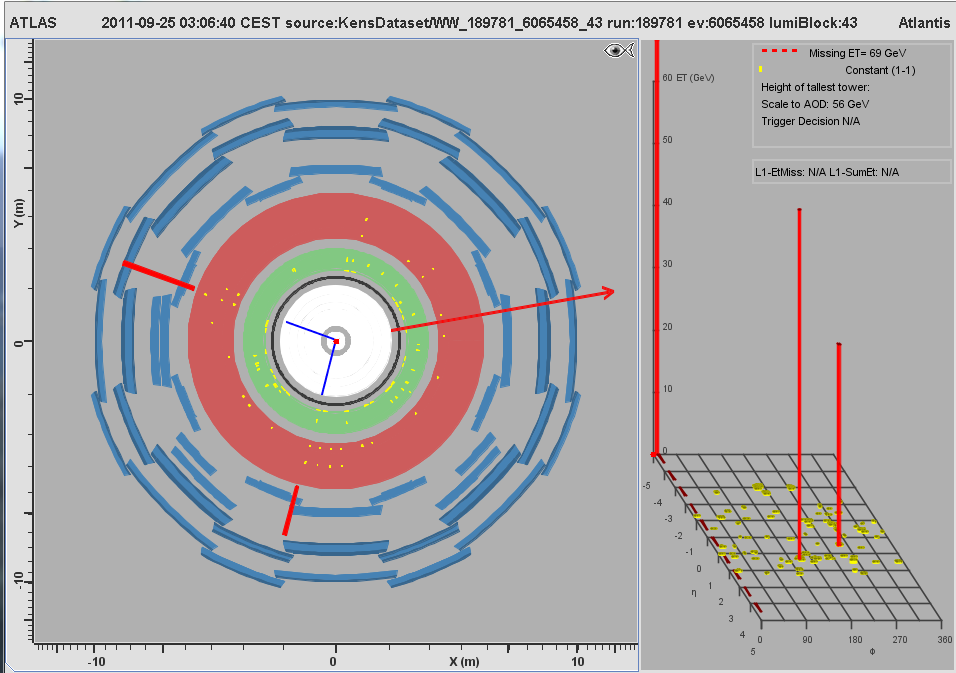 MC Event #165
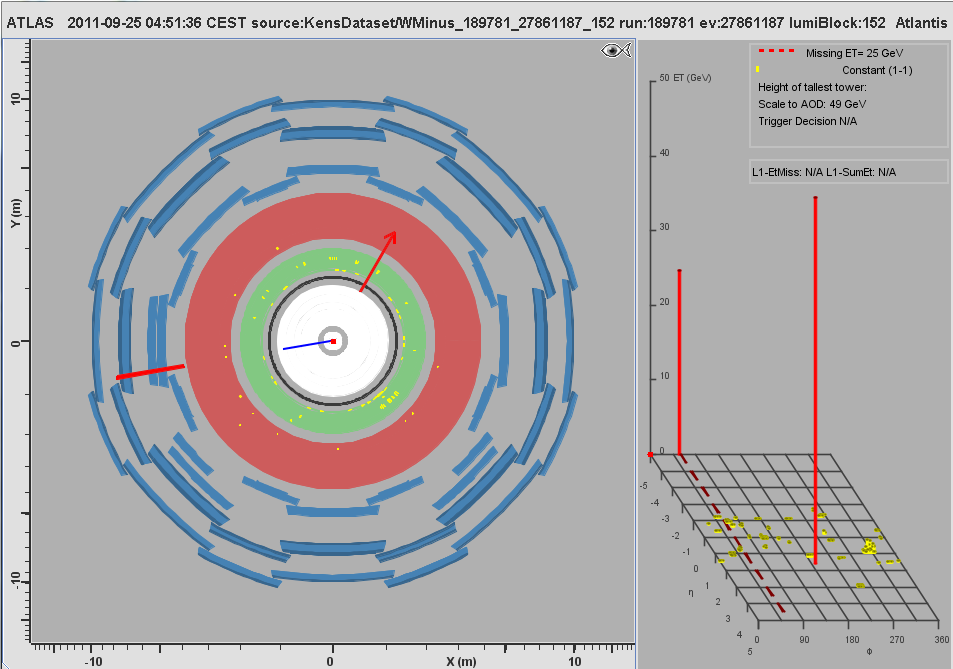 MC Event #166
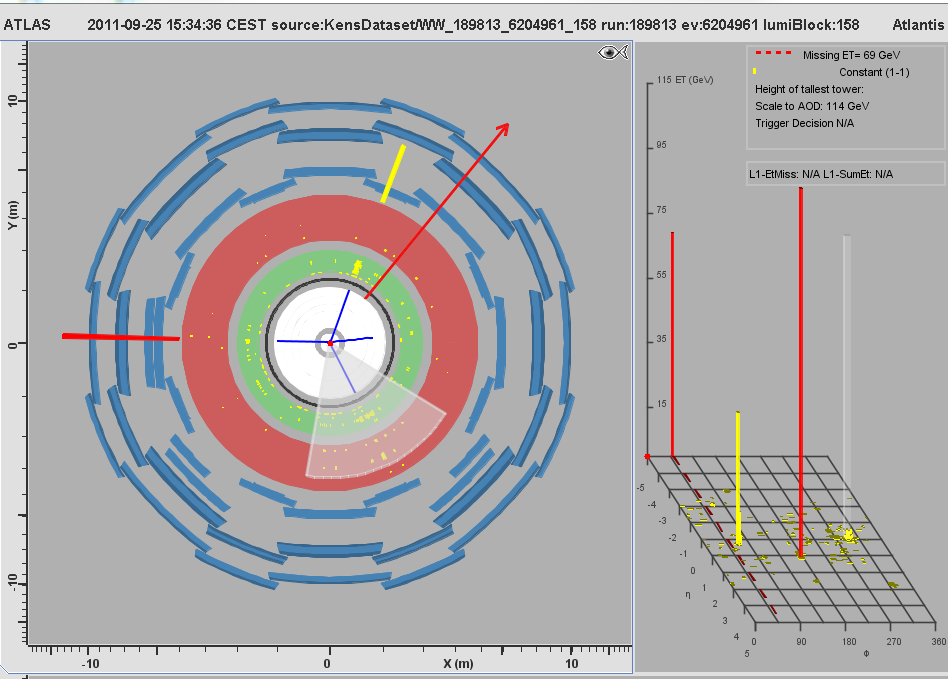 MC Event #167
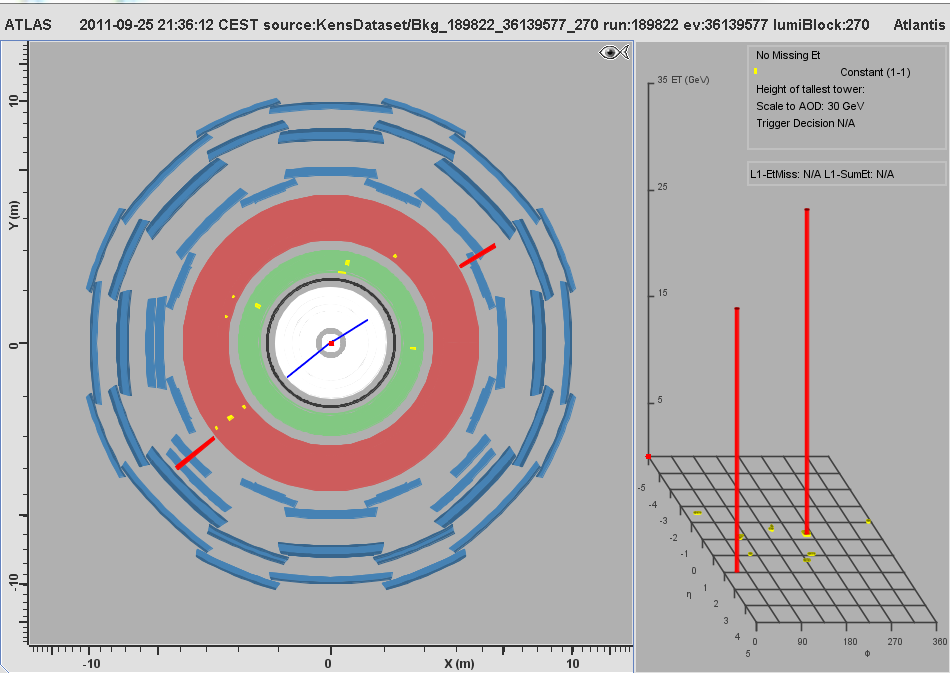 MC Event #168
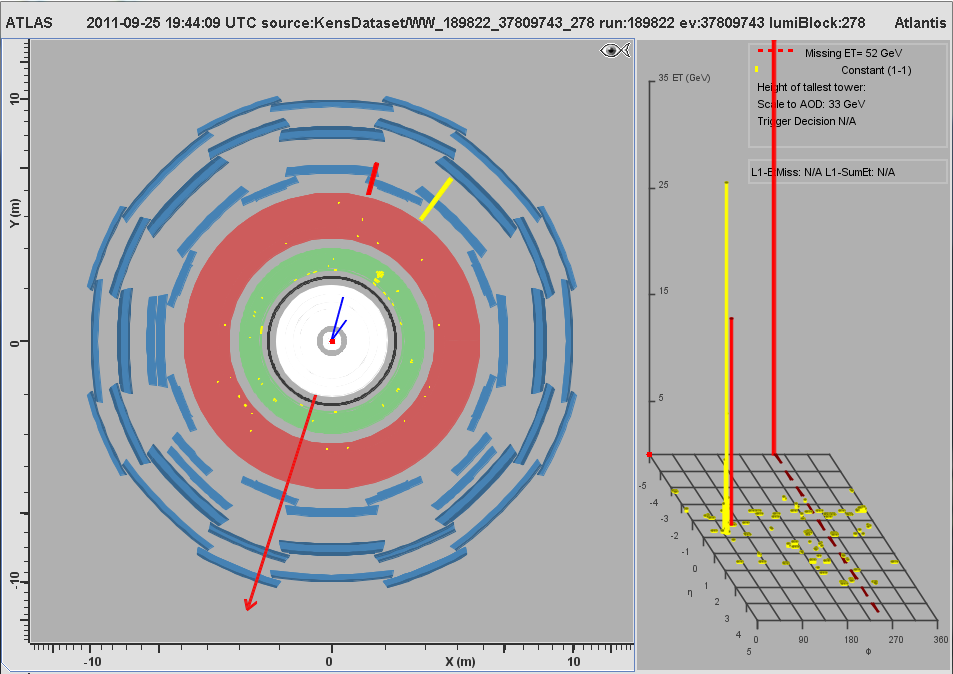 MC Event #169
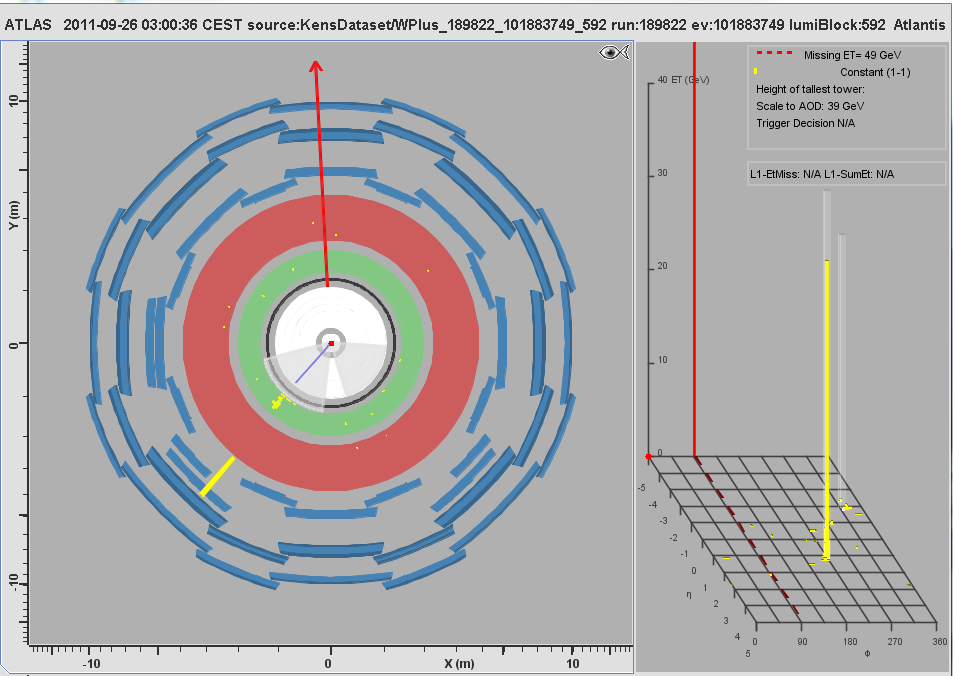 MC Event #170
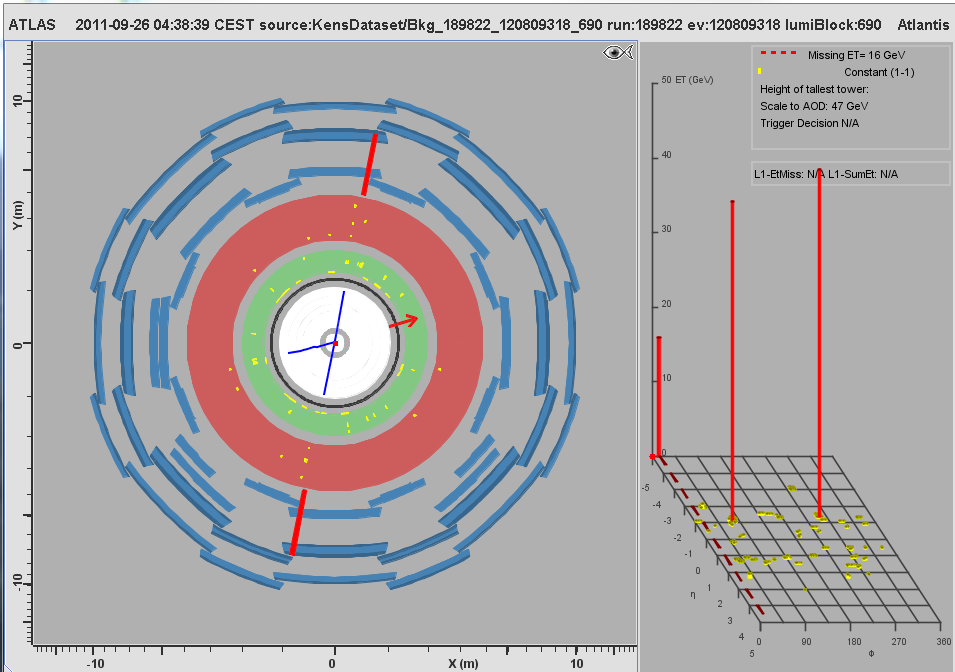 MC Event #171
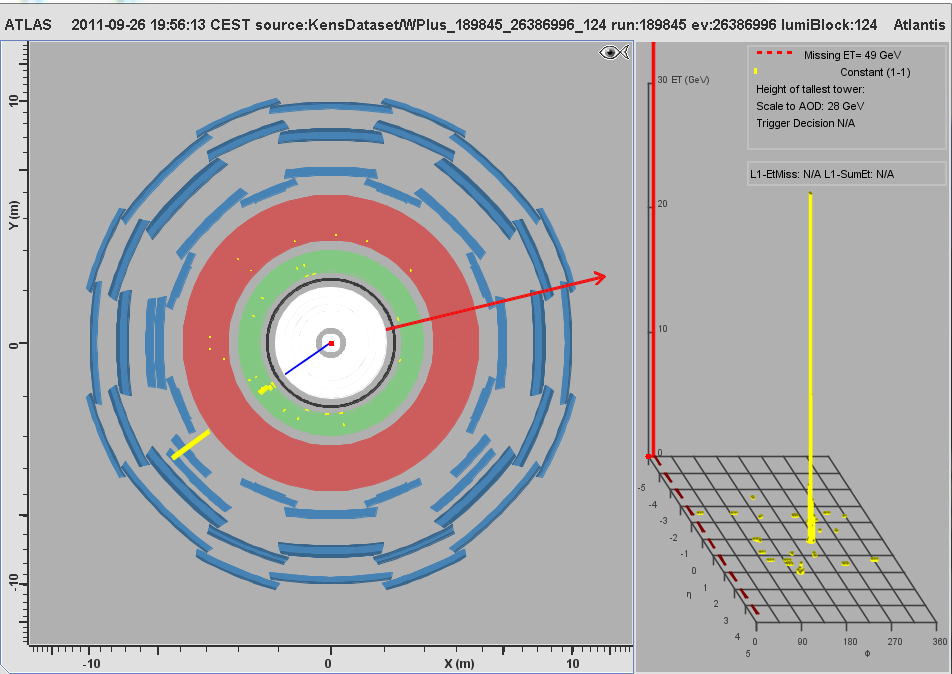 MC Event #172
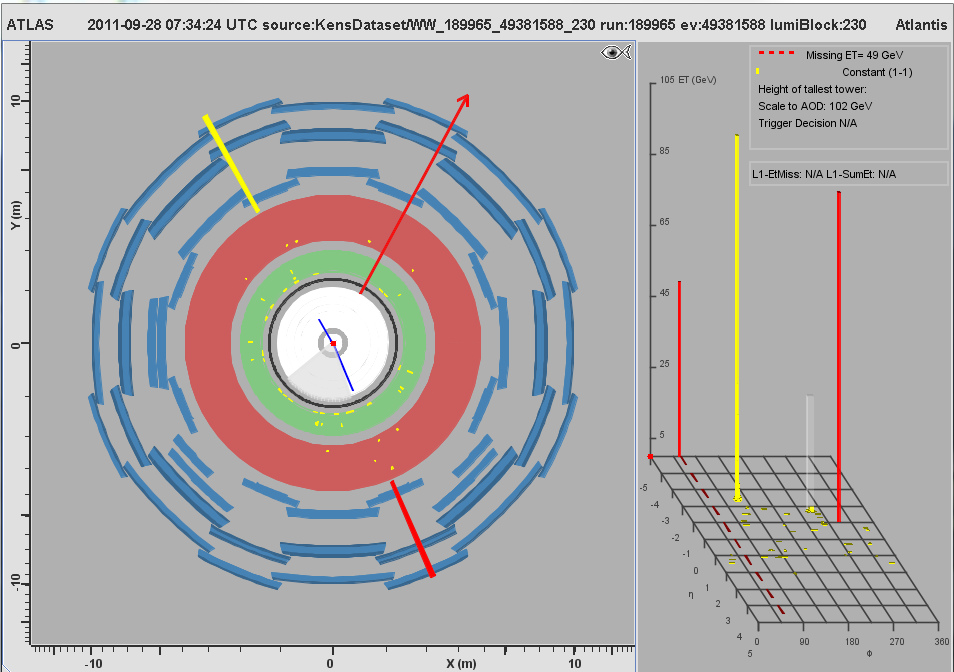 MC Event #173
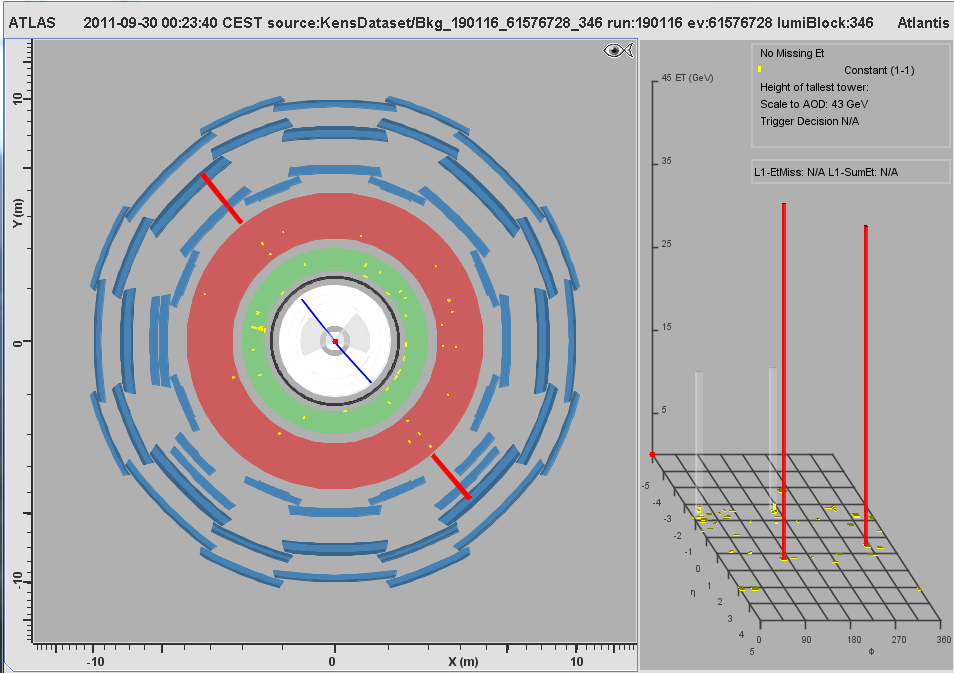 MC Event #174
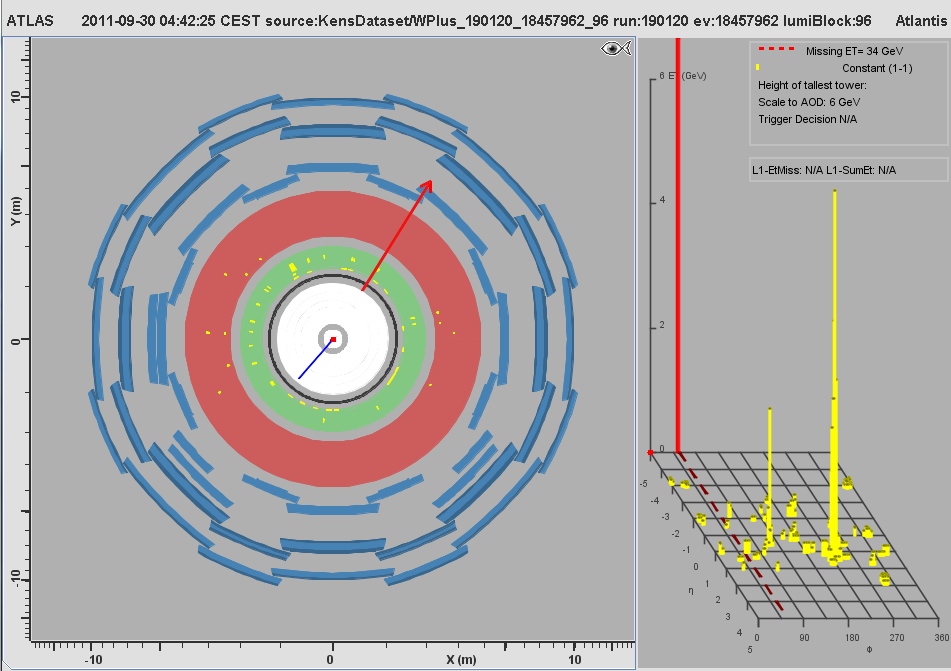 MC Event #175
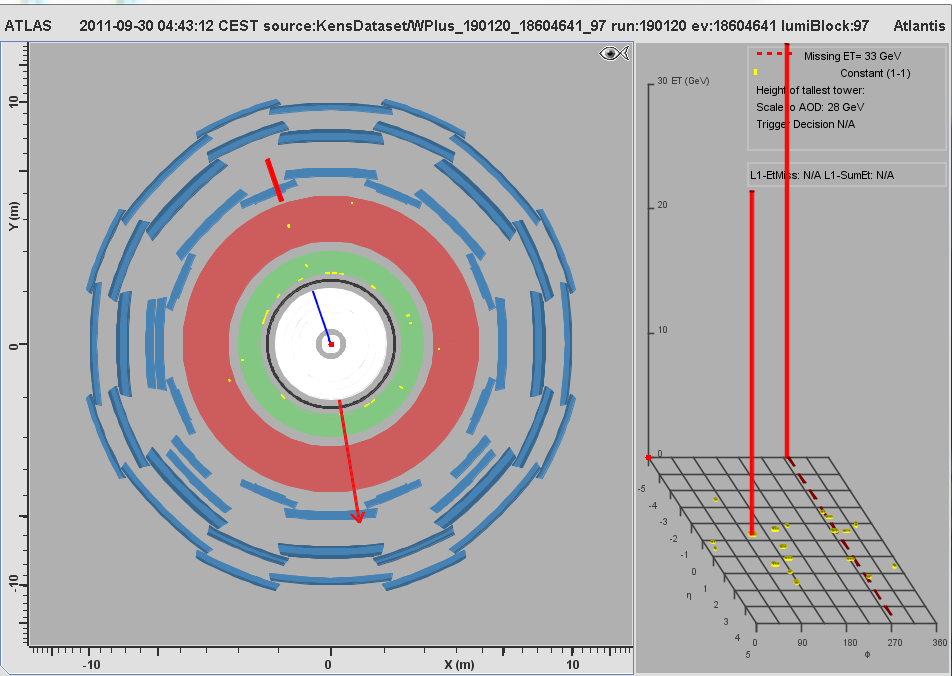 MC Event #176
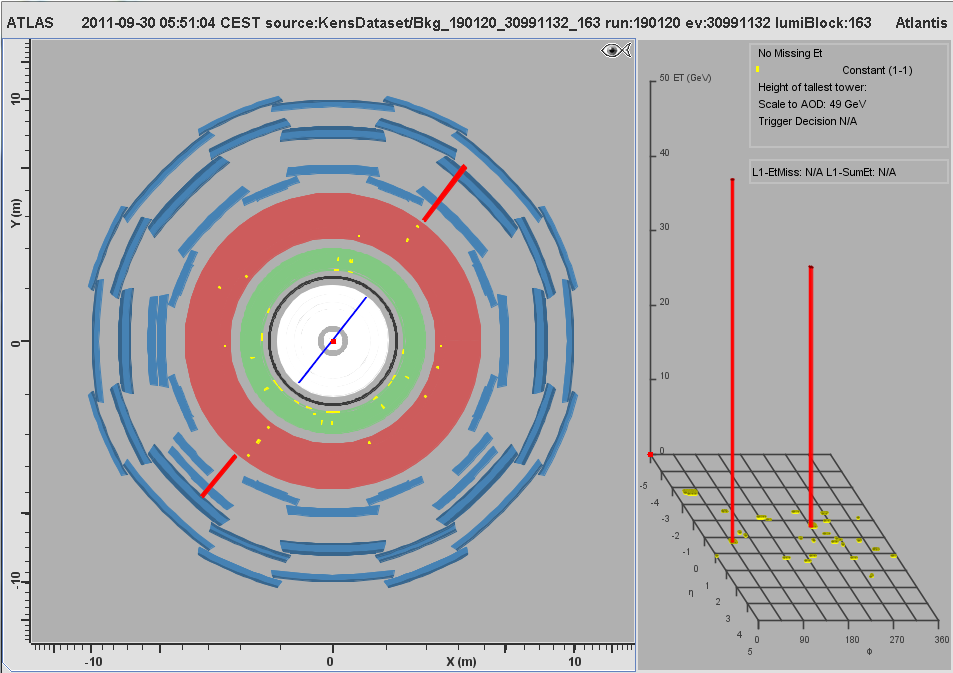 MC Event #177
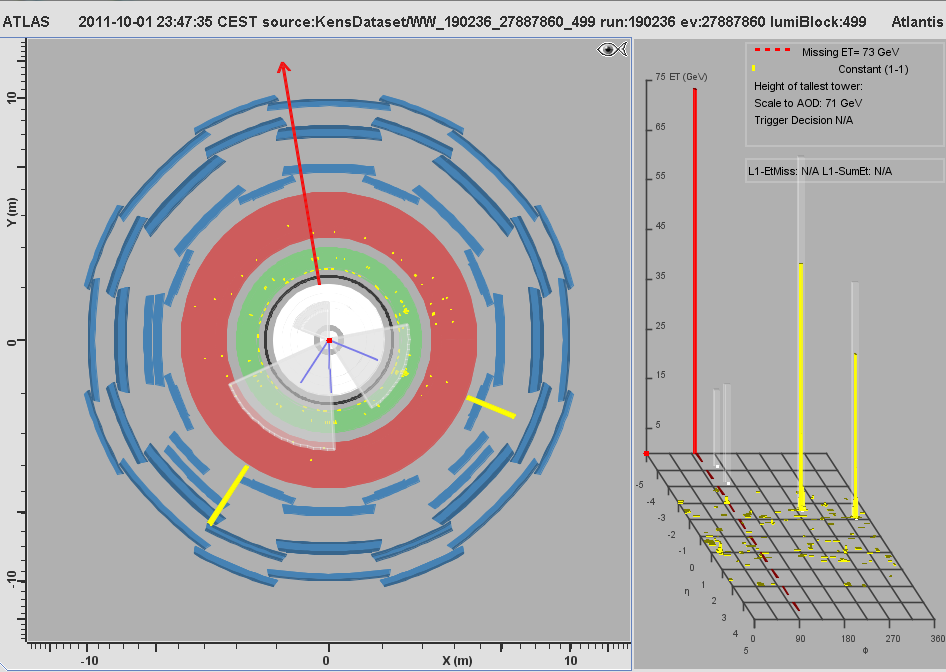 MC Event #178
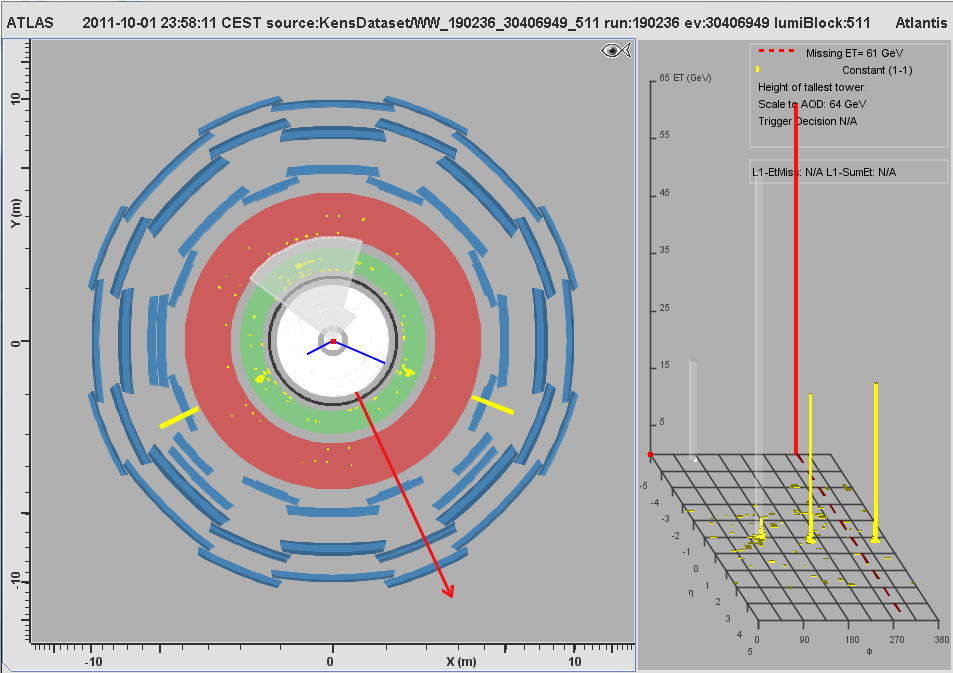 MC Event #179
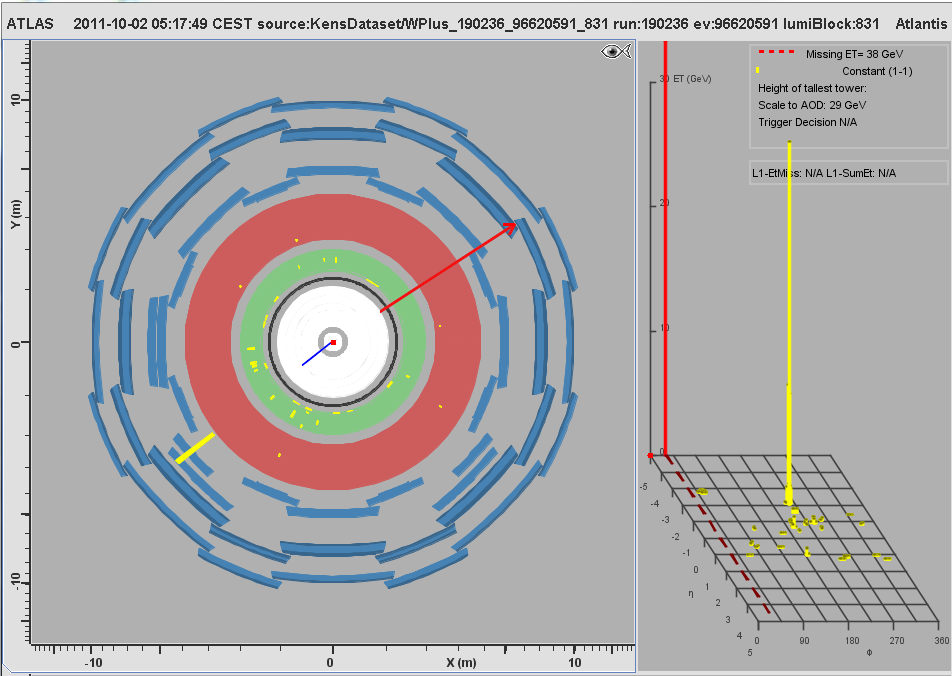 MC Event #180
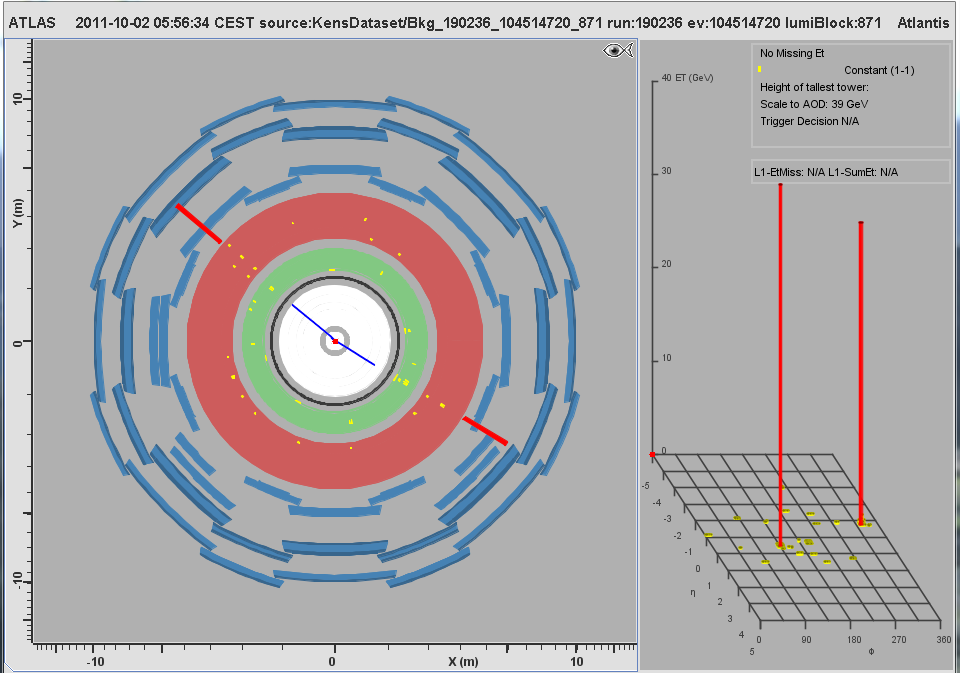 MC Event #181
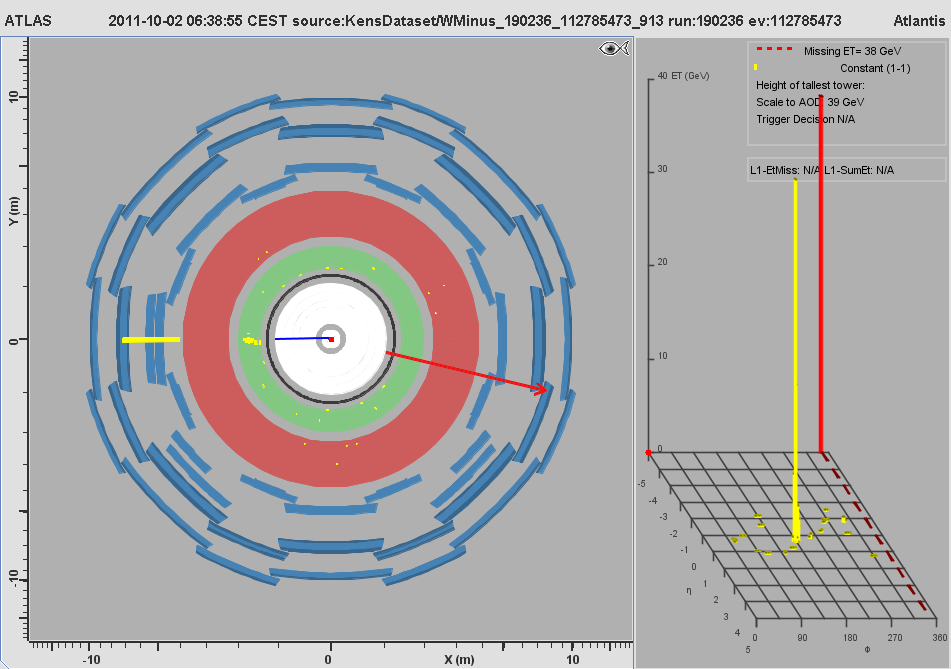 MC Event #182
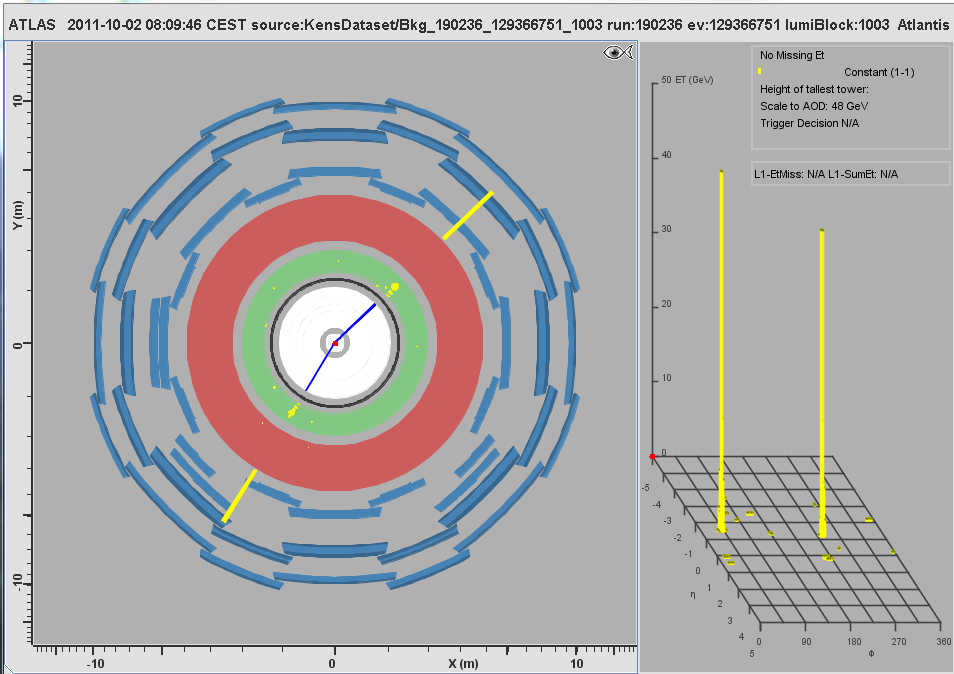 MC Event #183
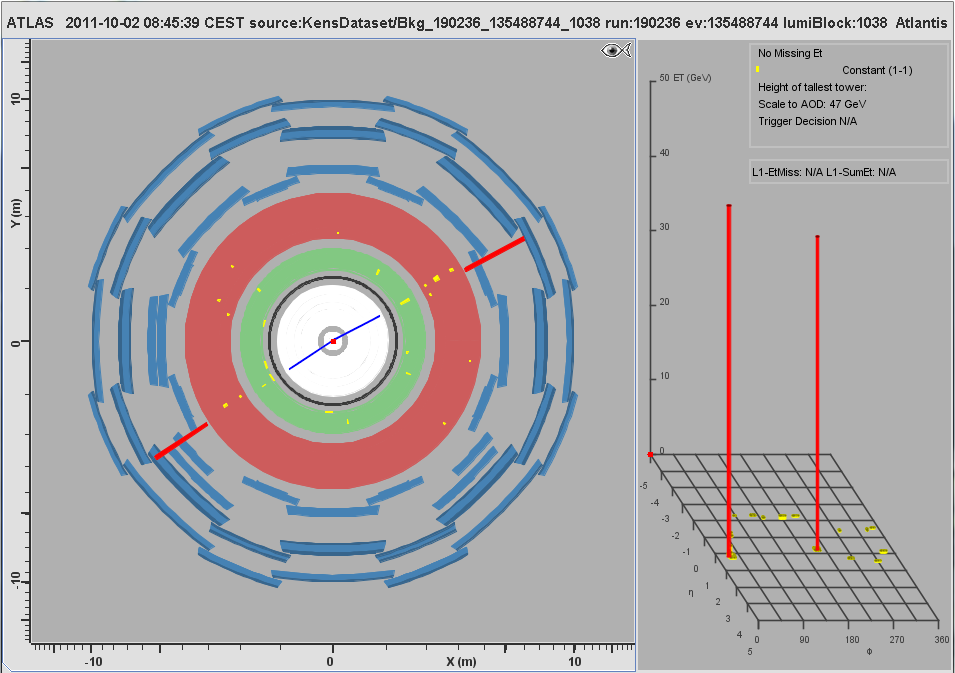 MC Event #184
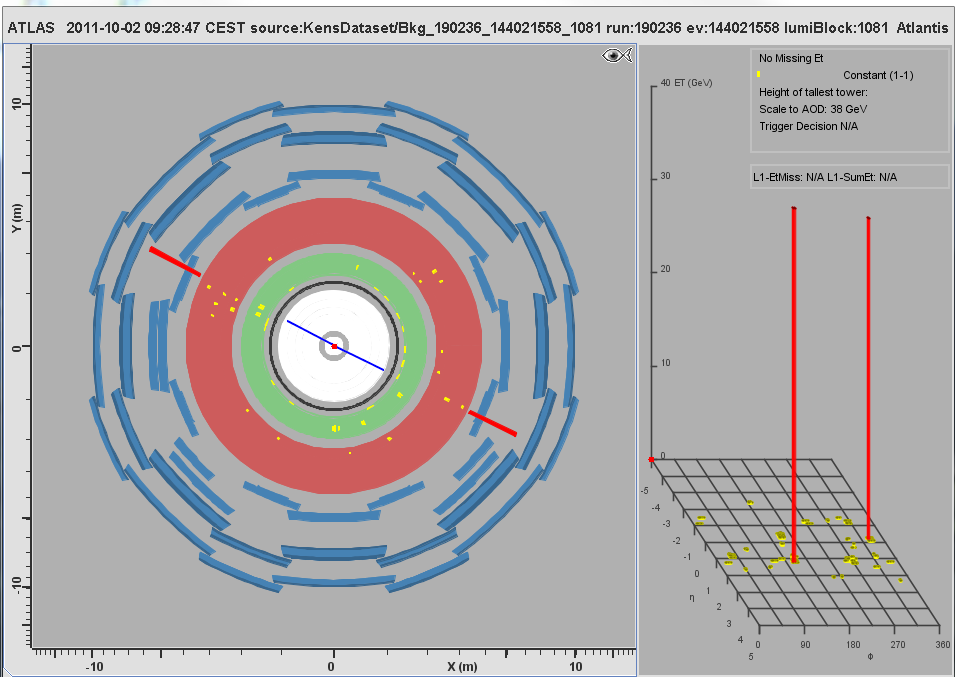 MC Event #185
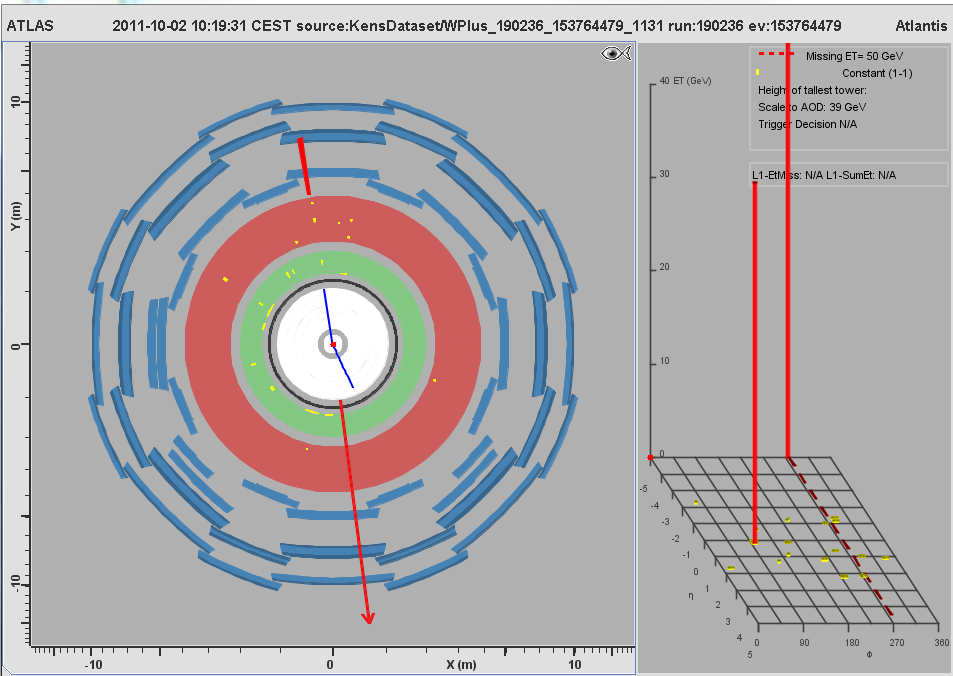 MC Event #186
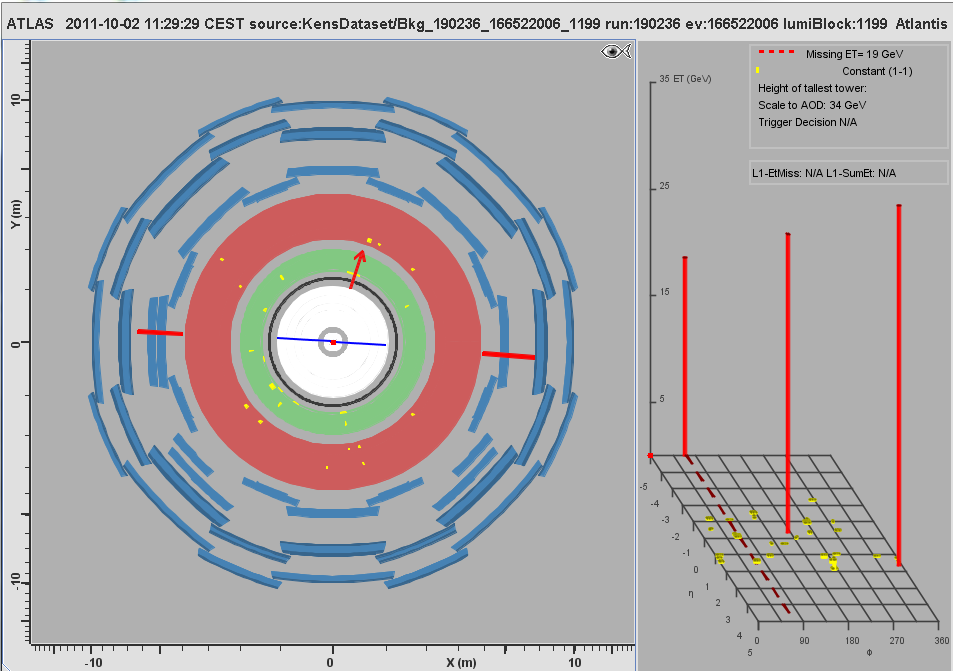 MC Event #187
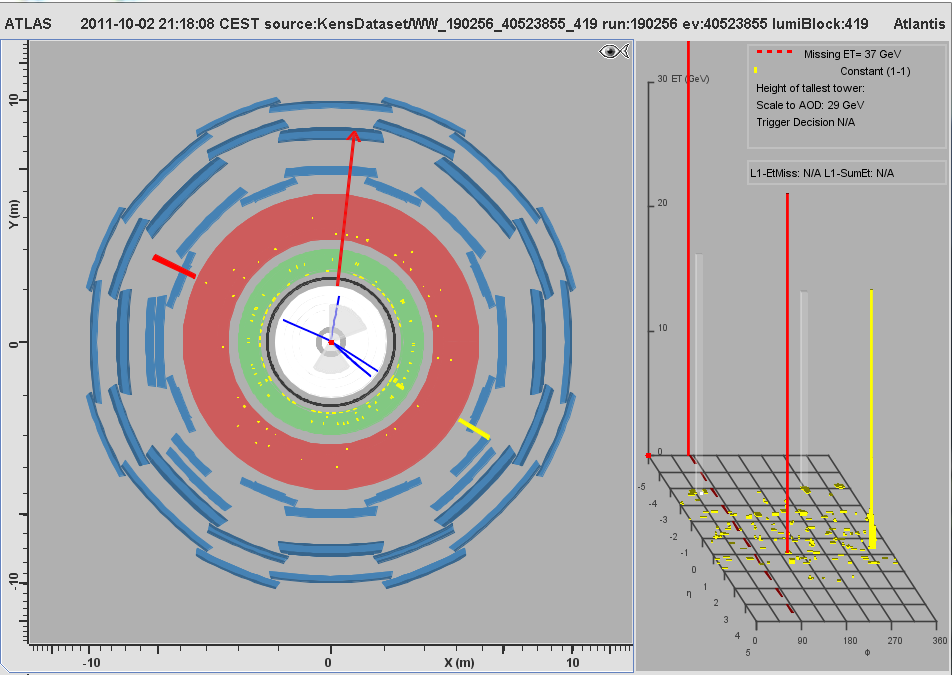 MC Event #188
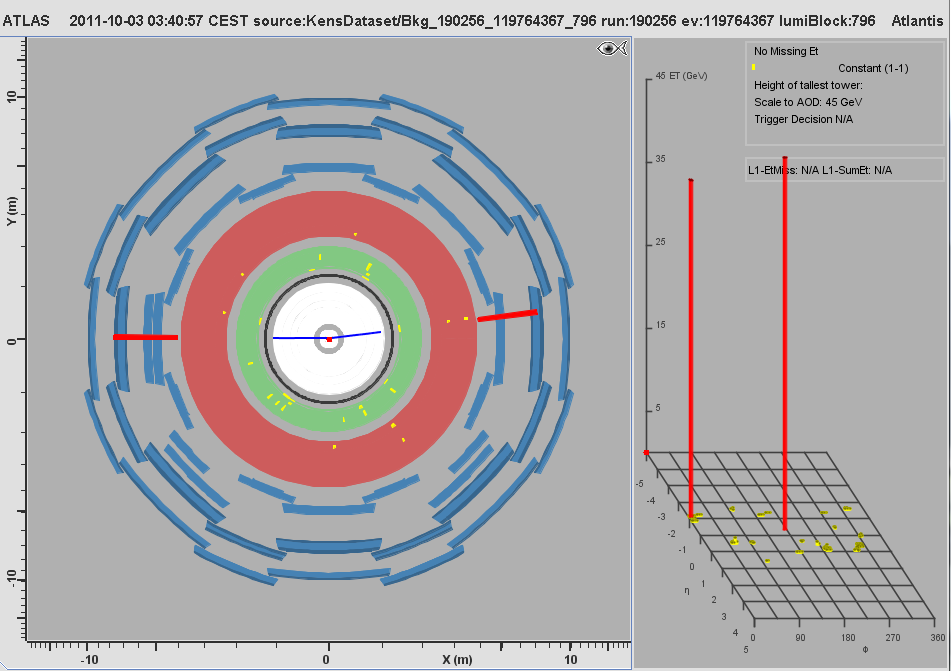 MC Event #189
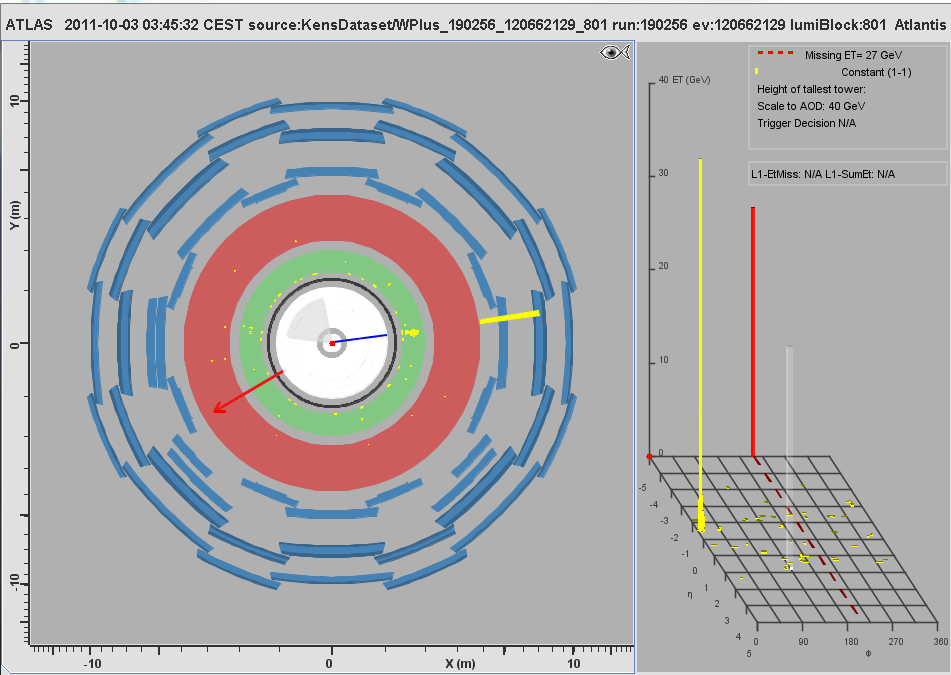 MC Event #190
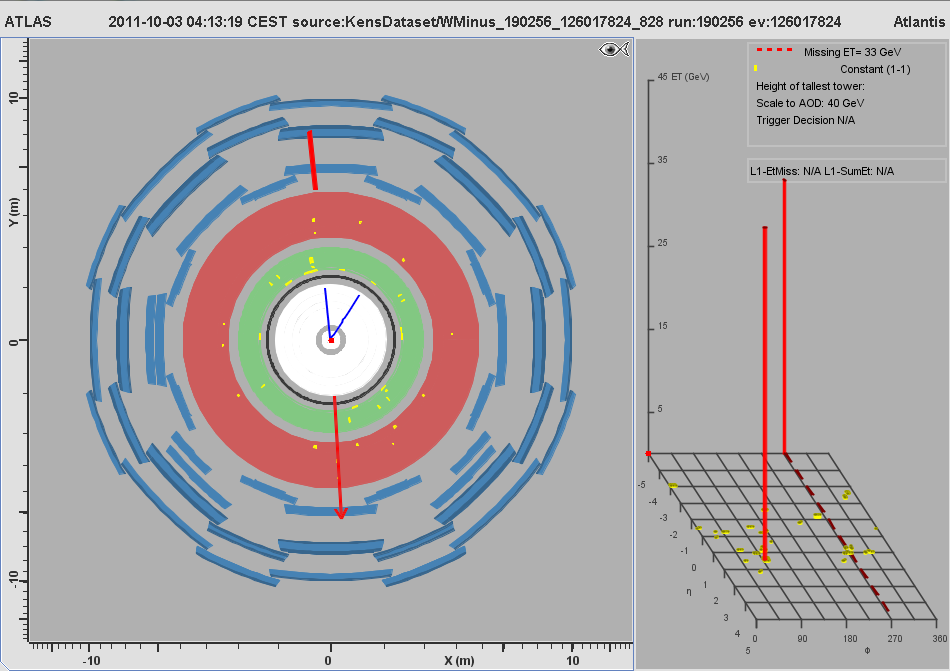 MC Event #191
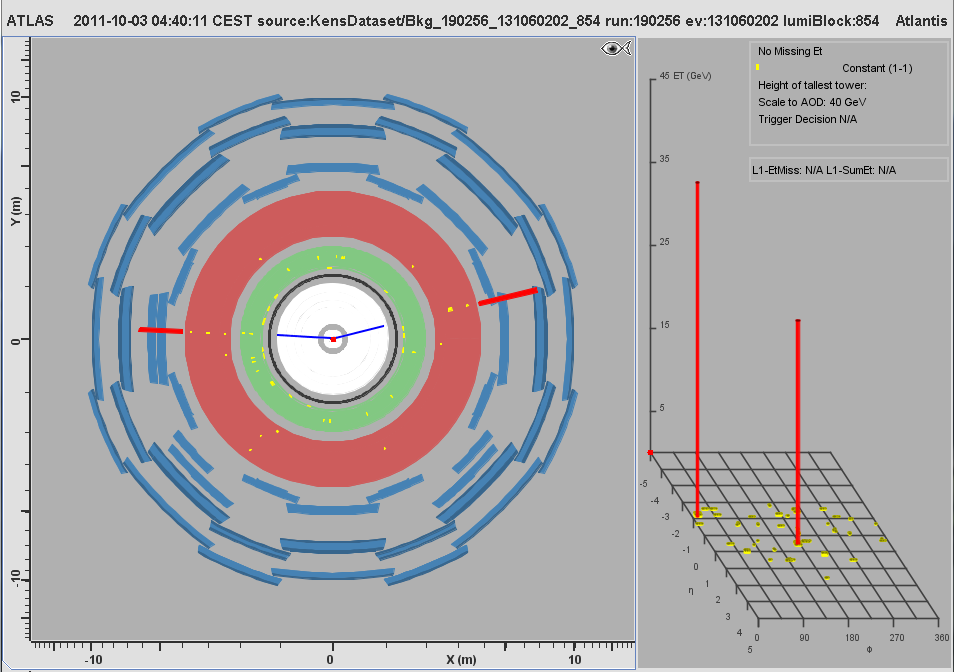 MC Event #192
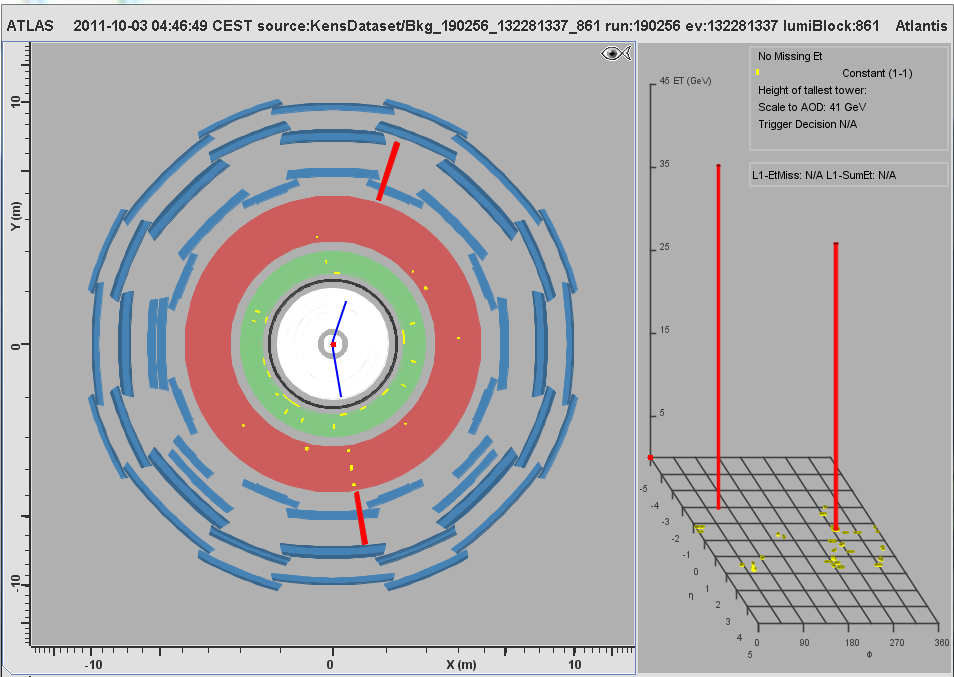 MC Event #193
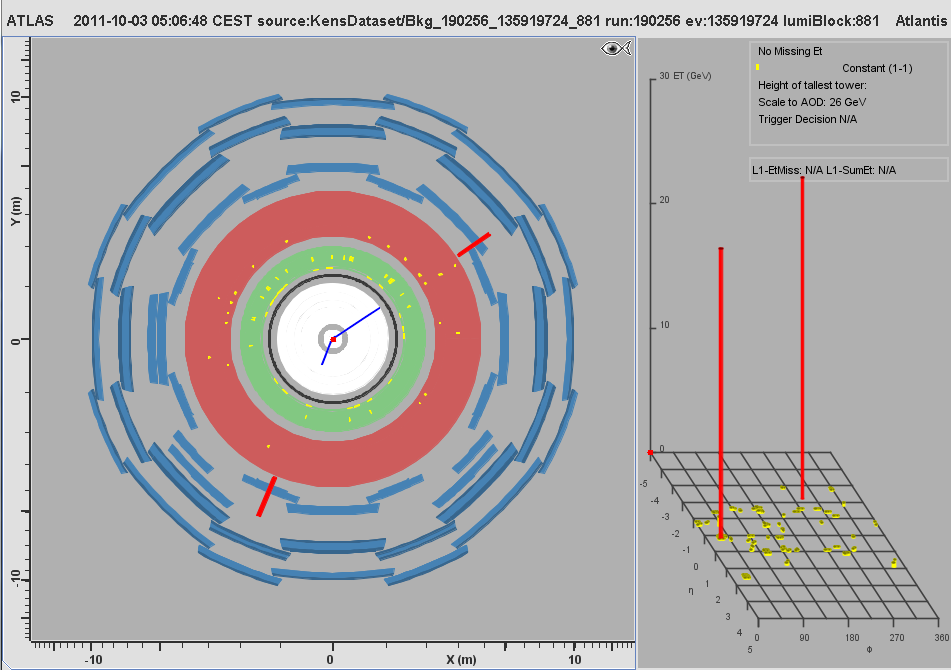 MC Event #194
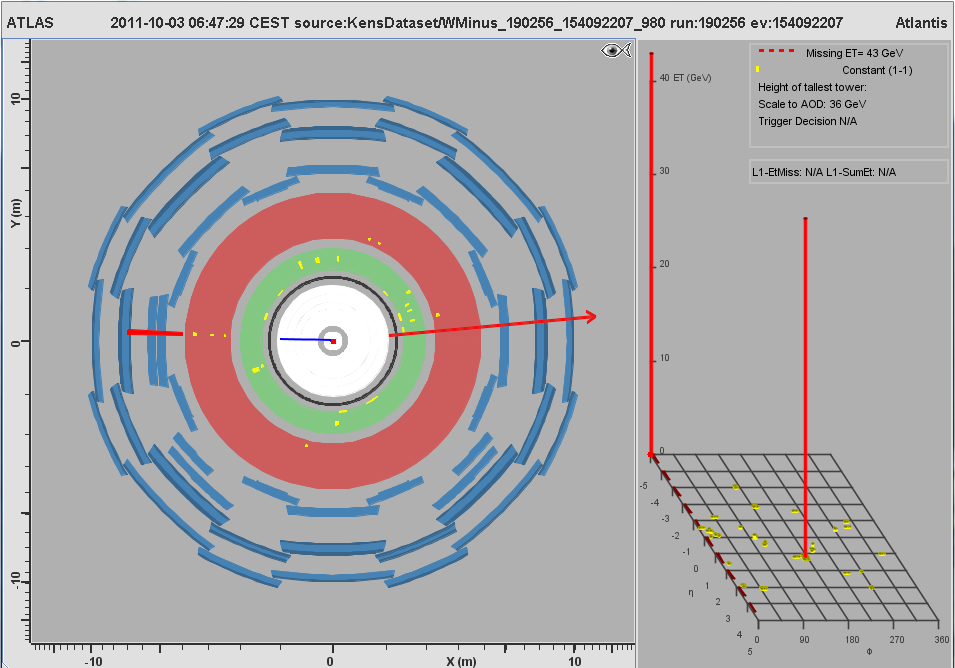 MC Event #195
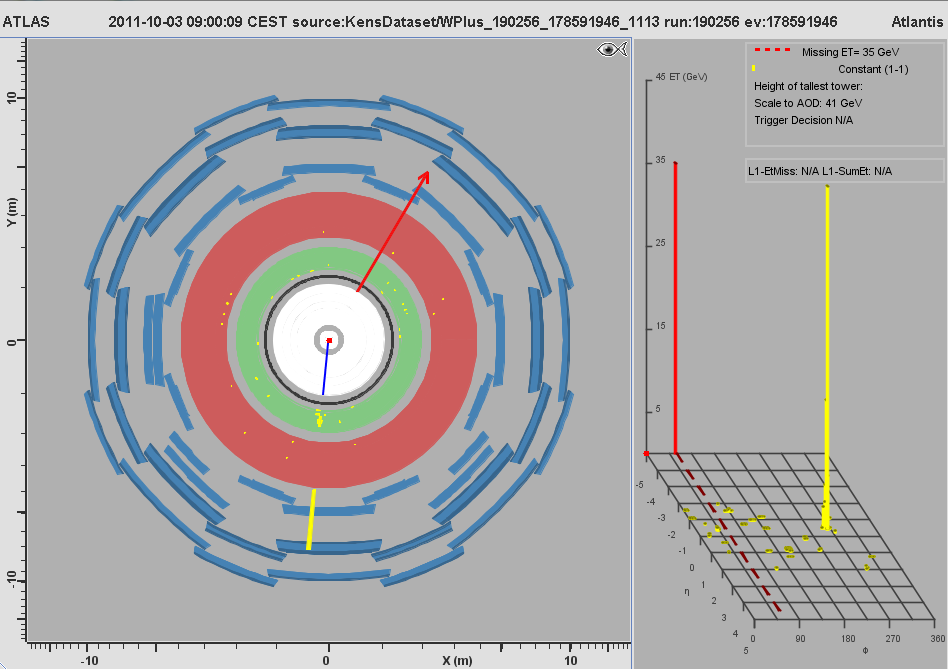 MC Event #196
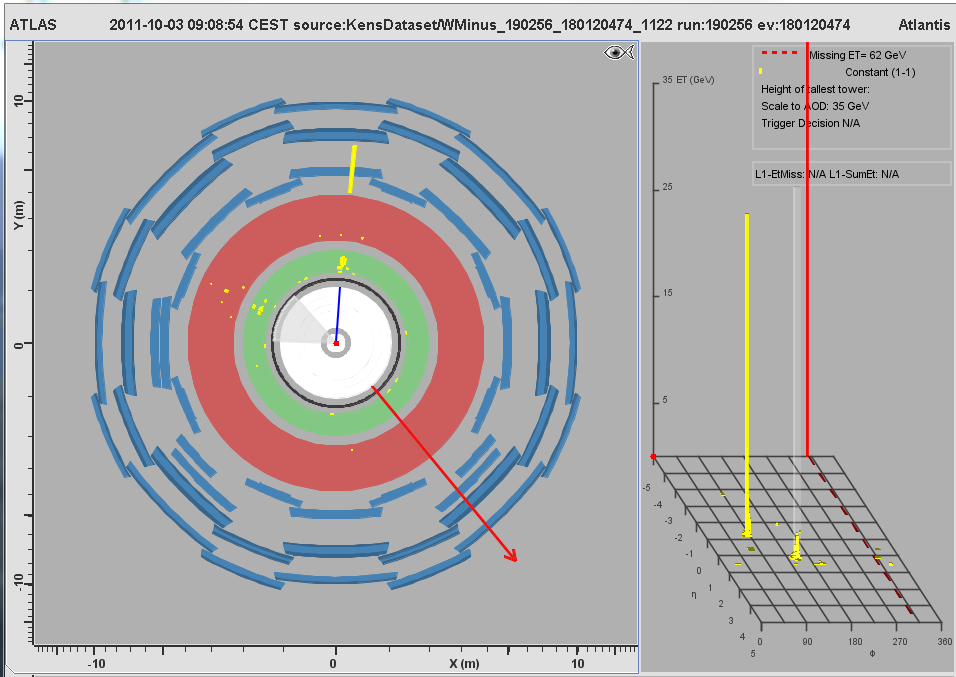 MC Event #197
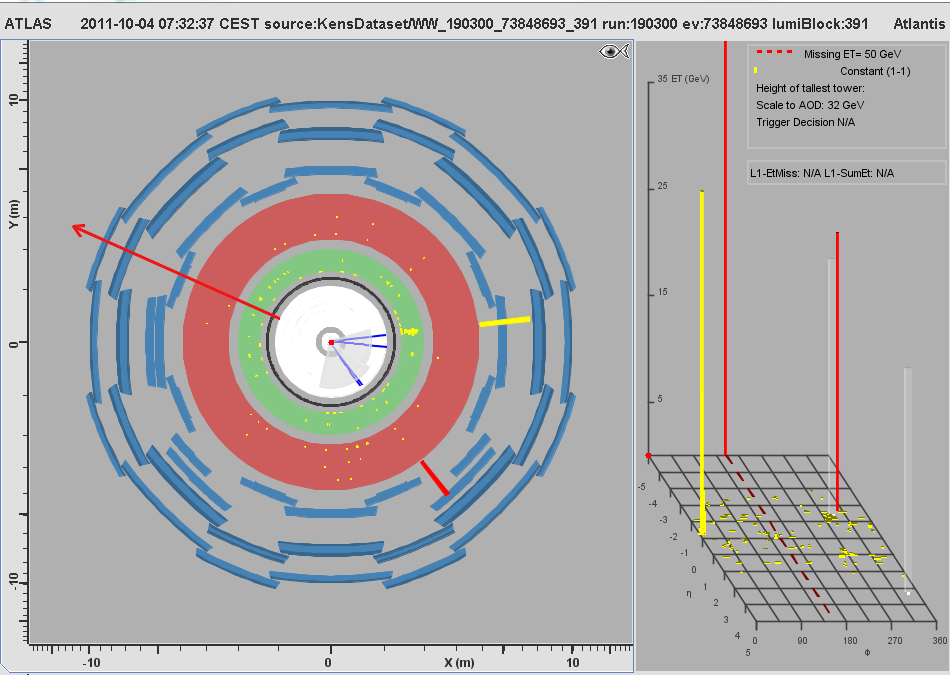 MC Event #198
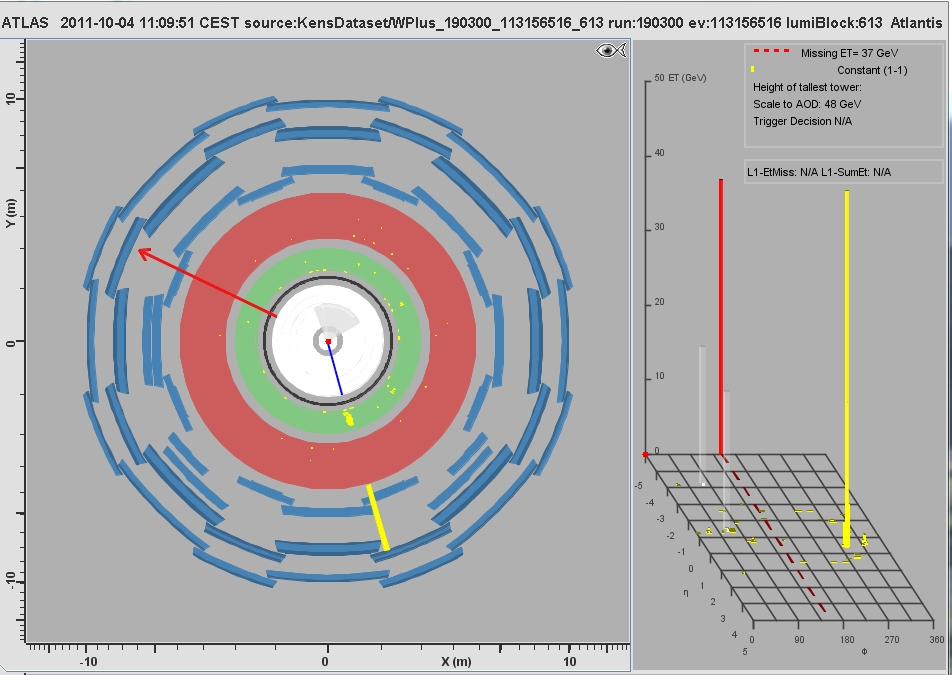 MC Event #199
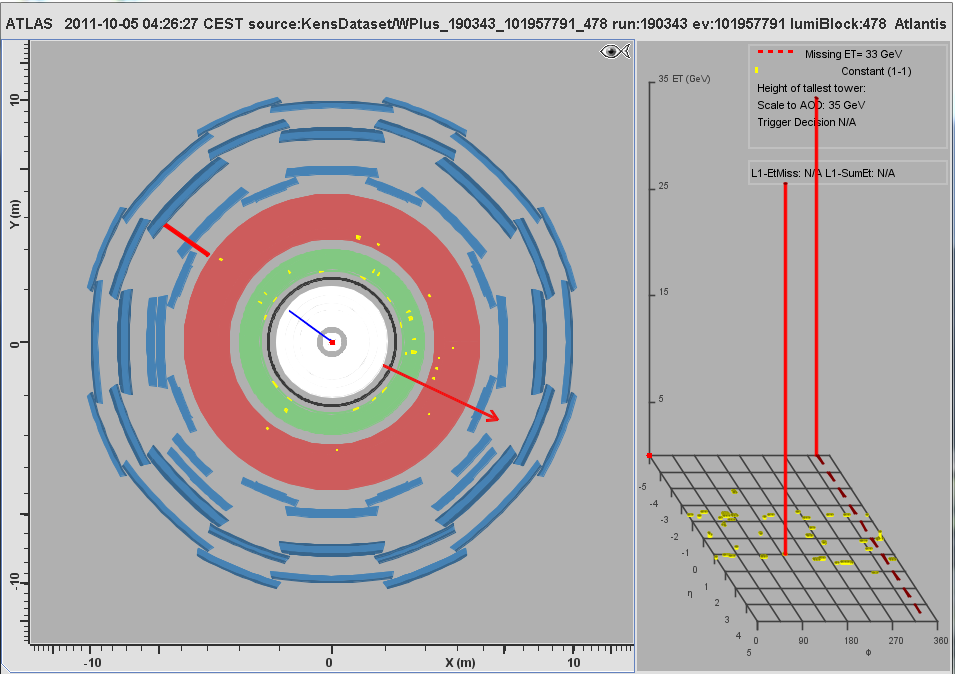 MC Event #200
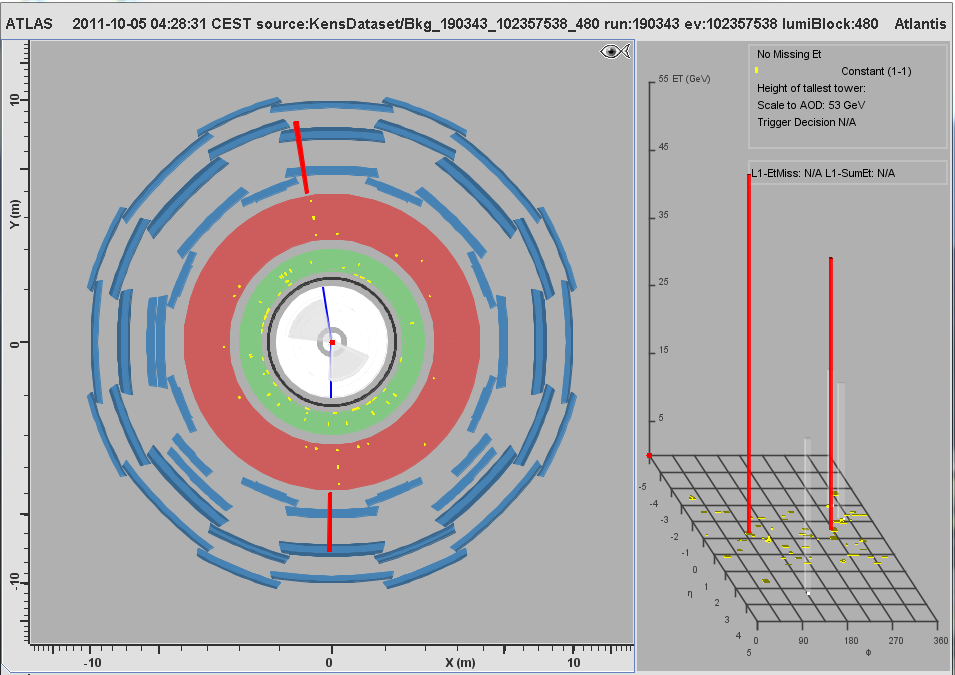